Complications of Liver Cirrhosis
Ayman Abdo   
MD, AmBIM, FRCPC
Objectives
Understand the basic mechanisms of portal hypertension
Recognized the classic presentations of portal hypertension complications
Get an idea on the management of these complications
What is Liver Cirrhosis?
Diffuse fibrosis of the liver with nodule formation
Abnormal response of the liver to any chronic injury
Causes of Cirrhosis
Chronic viral hepatitis
Metabolic: hemochromatosis, Wilson dis, alfa-1-antitrypsin, NASH
Prolonged cholestasis (primary biliary cirrhosis, primary sclerosing cholangitis)
Autoimmune diseases (autoimmune hepatitis)
Drugs and toxins
Alcohol
Anatomy of the portal venous system
The Effect of The Liver Nodule
Mechanism of Portal HTN
Complications of Portal Hypertension
1. Varices
Collaterals
Varices
Esophagus
Gastric
Colo-rectal
Portal hypertensive gastropathy
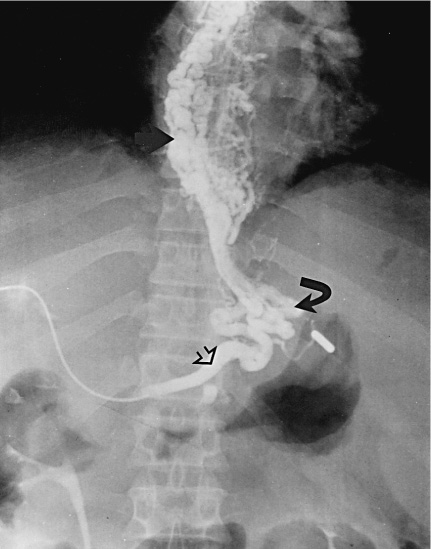 VaricesDiagnosis
History : Hematemases, melena
Physical examination
Ultrasound abdomen
Endoscopy
VaricesManagement-General
ABC
2 IV Lines
Type and cross match
Resuscitation
       IVF
       Blood
Platelet transfusion (platelet <75,000)
Fresh frozen plasma (Correct Pt)
VaricesManagement-Specific
IV vasoconstrictors (Octreotide)
Endoscopic therapy
Banding
Sclerotherapy
Shunting
Surgical
TIPS
Variceal Banding
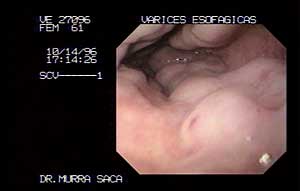 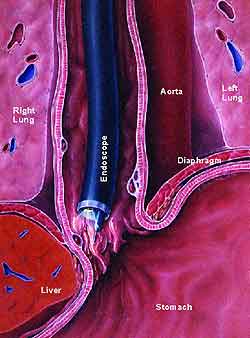 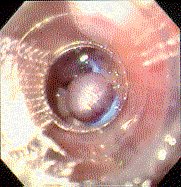 Types of Shunts
Surgical shunt
TIPS (Transjugular intrahepatic portosystemic shunt)
VaricesPrevention
Treat underlying disease
Endoscopic banding protocol
B-blockers
Liver transplantation
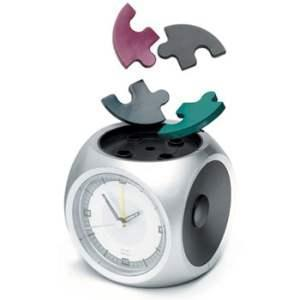 2. Ascites
Ascites
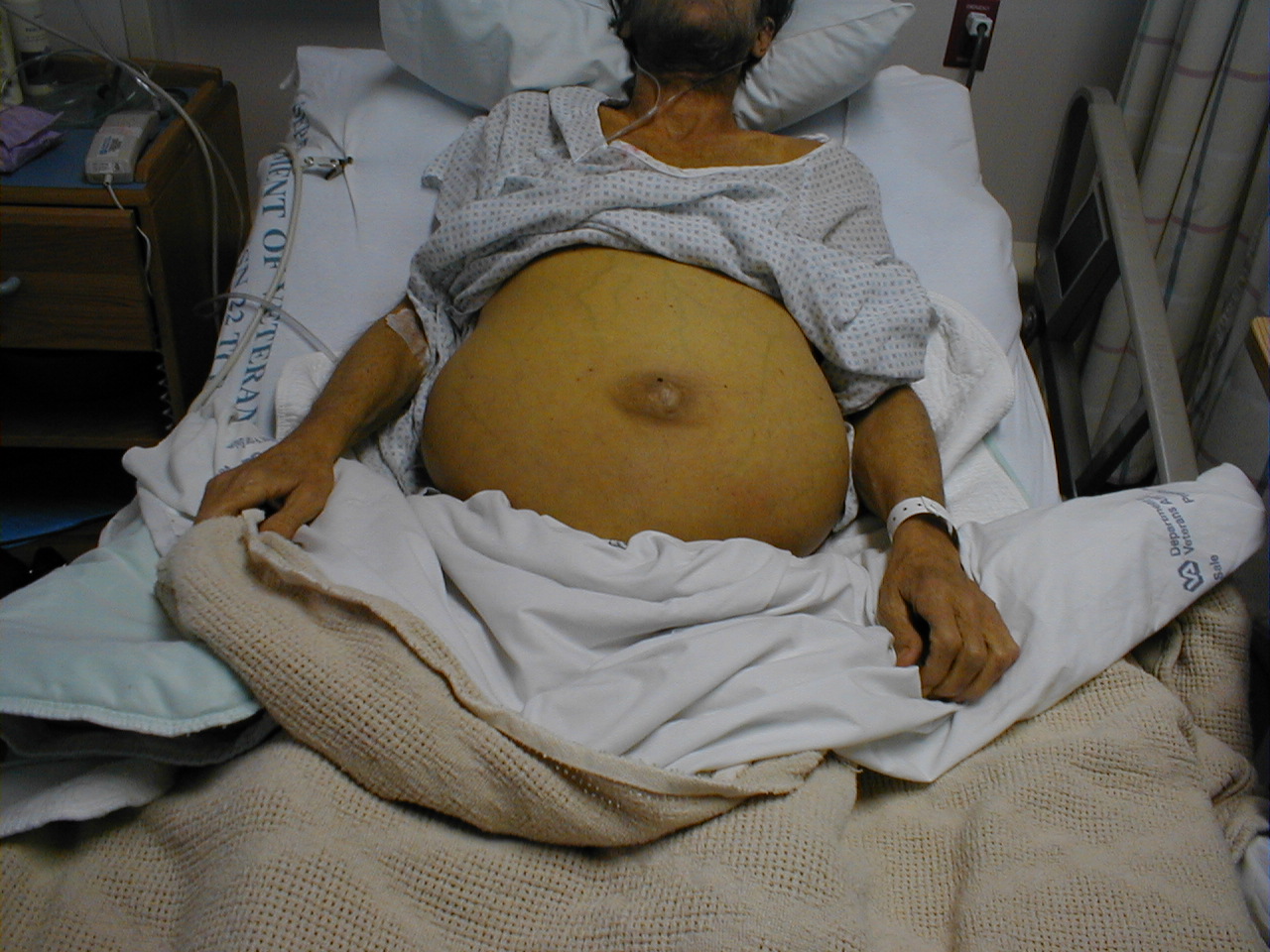 Definition: fluid in the peritonial cavity
Mechanism of Ascites
Causes of Ascites
Liver disease: cirrhosis
Right sided heart failure
Kidney disease (nephrotic syndrome)
Low albumin (malnutrition, bowel loss)
Peritonial infection (TB…)
Peritonial cancer
Presentation
History:
Increased abdominal girth
Increased wt

Physical exam:
Bulging flanks
Shifting dullness
Fluid wave
Diagnosis
Physical examination
Ultrasound
Ascitic tap
WBC (>250 PMN: SBP)
RBC
SAAG (serum albumin to ascitic fluid albumin gradient)
>11 mg/dl : portal hypertension
<11 mg/dl : Other
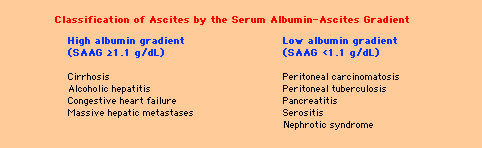 Peritonial disease
 or kidney disease
Portal hypertension
 or heart failure
Treatment-General
Treat the underlying disease
Salt restriction (<2gm/d)
Diuretics
Loop diuretic (Lasix)
Aldosterone inhibitor (Spironolactone)
Treatment-Resistant
Recurrent tapping
Peritoneal-venous shunt
TIPS 
Liver transplantation
Spontaneous Bacterial Peritonitis
Infection of ascitic fluid
Usually gram negative (E.Coli)
Presentation variable
Mortality is high
Dx: ascitic tap = PMN>250
Treatment : third generation cephalosporin IV
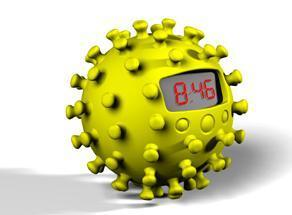 3. Hepatic Encephalopathy
Hepatic Encephalopathy
Reversible decrease in neurological function secondary to liver disease
Acute: seen with acute liver failure
Acute on chronic:  established cirrhosis
Hepatic EncephalopathyMechanism
Hepatic EncephalopathyClinical features
Reversal of sleep pattern
Disturbed consciousness
Personality changes
Intellectual deterioration
Fetor hepaticus
Astrexis
Fluctuating
Flapping Tremor
Drawing Tests
Hepatic EncephalopathyExacerbating factors
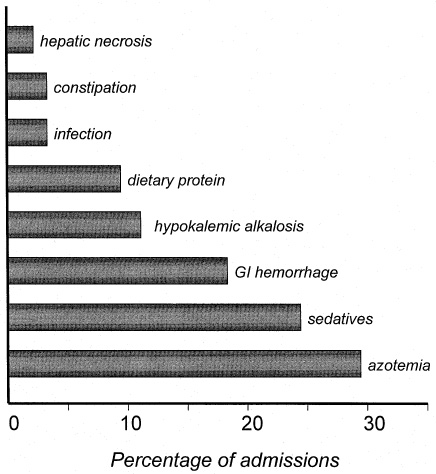 Hepatic EncephalopathyTreatment
Identify and treat precipitation factor
Treat underlying liver disease
Normal protein diet
Antibiotics (Neomycin, metronidazole)
Lactolose
Transplantation
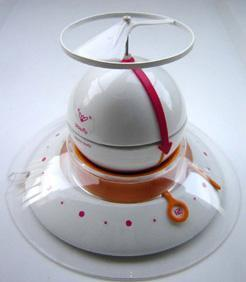 5. Hepatocellular Carcinoma
One of the most common cancers in Saudi Men
It develops in patients with cirrhosis usually
Detected by ultrasound and diagnosed by CT pr MRI
Poor prognosis
Multiple treatment modalities
Summary
Mechanical compression of blood flow plus hemodynamic changes leads to portal hypertension
Common complications of portal hypertension are:
        Collateral formation (Varices)
        Ascites
        Hepatic encephalopathy
Summary
3. The most important step in variceal bleed management is resuscitation

4. The most important step in management of hepatic encephalopathy is the identification of the precipitating factor